МЕЖРЕГИОНАЛЬНЫЙ ПРОЕКТ «ЖИВЁМ ПО-НАСТОЯЩЕМУ»
КГКУ «ЖЕЛЕЗНОГОРСКИЙ ДЕТСКИЙ ДОМ»
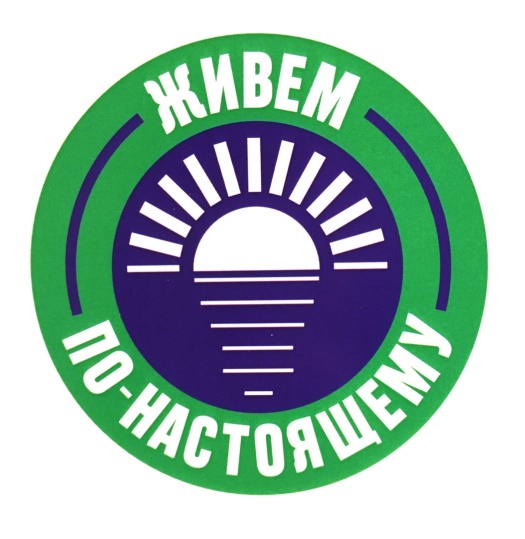 МОЙ ЛЮБИМЫЙ ДВОРИК
Цель: благоустройство игровой площадки территории двора Восточная, 13 и территории детского дома.
Благополучатели: жители двора и дети детского дома, всего 240         человек.
Главные задачи нашего проекта:
Найти социальных партнёров;
 Отремонтировать и покрасить детскую игровую площадку, скамейки, бордюры;
Провести субботник по уборке территории;
Проявить свою активную гражданскую позицию;
Научить бережно относиться к малой Родине ребят детского дома;
Разработать и провести  игровую программу «Праздник двора» для детей микрорайона.
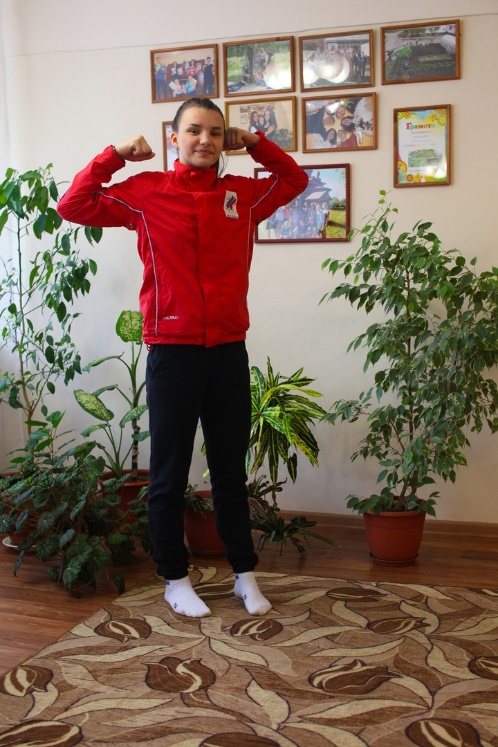 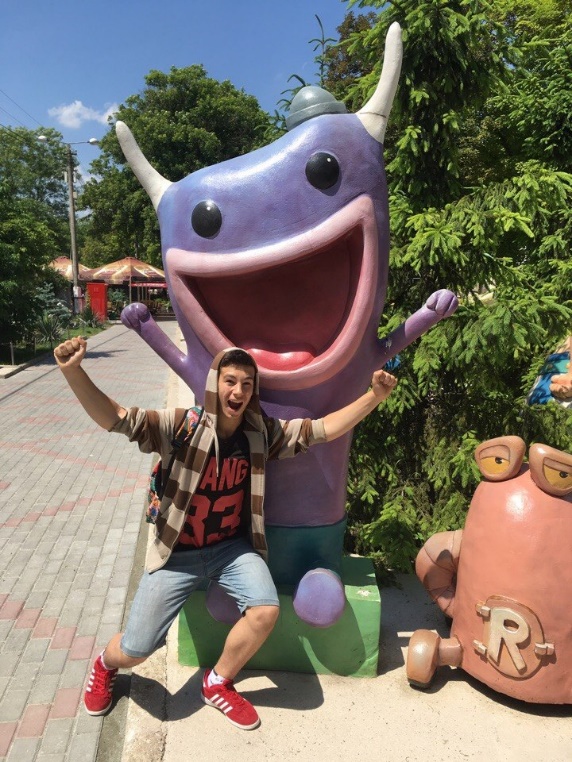 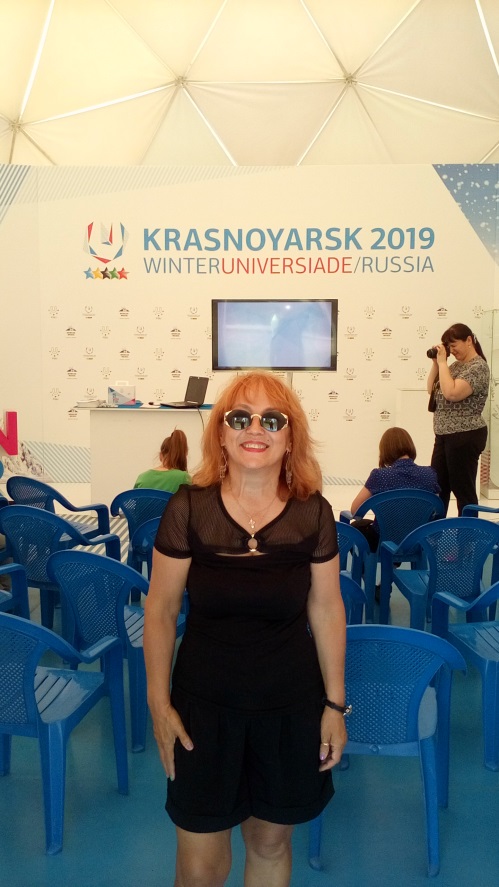 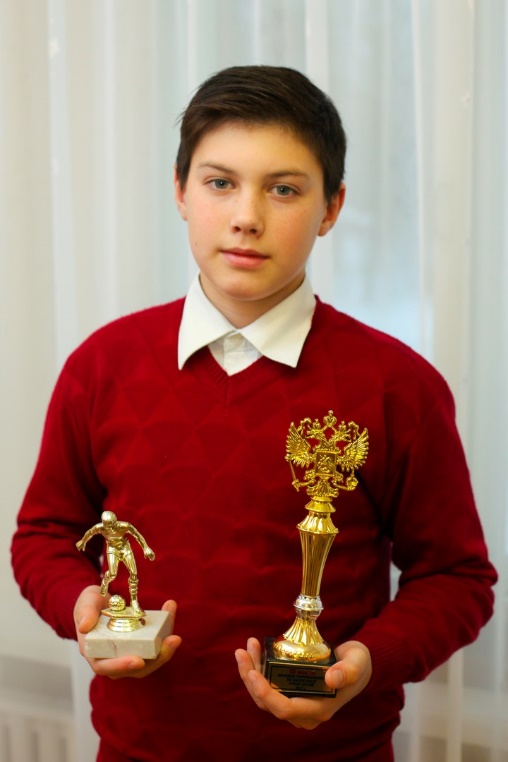 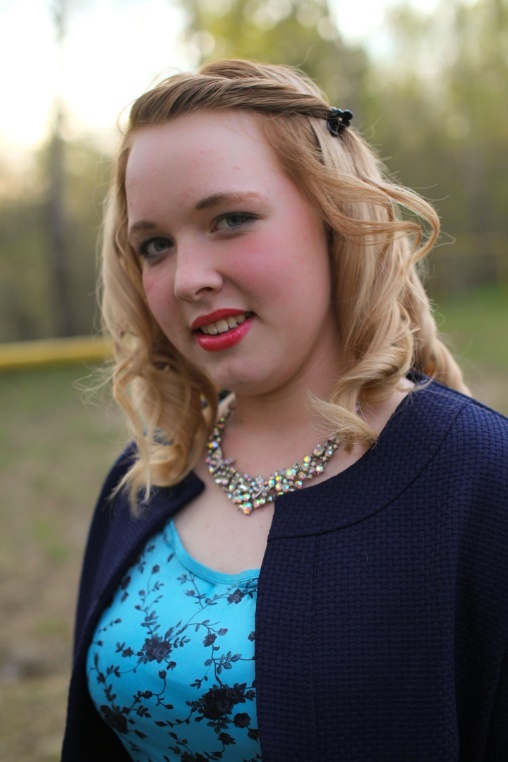 КАТЯ НОВИКОВА

-организатор социальных связей
СЕРГЕЙ ТРИФОНОВ
- Генератор идей
АНДРЕЙ МИХЕЕВ

-волонтер
ЕЛИЗАРЬЕВА ВИКА

-руководитель проекта
Невзорова О.А. руководитель группы.
ПАРТНЕРЫ ПРОЕКТА
Директор МП ГЖКУ: Сергейкин А.А.
Начальник ЖЭК№6:  Петров Д.Ю.
Мастер участка домохозяйства: Дорош Н.В.
Руководитель ШОР: Блинникова Марина.
Специалист Молодёжного центра: Порфирьева В.В.
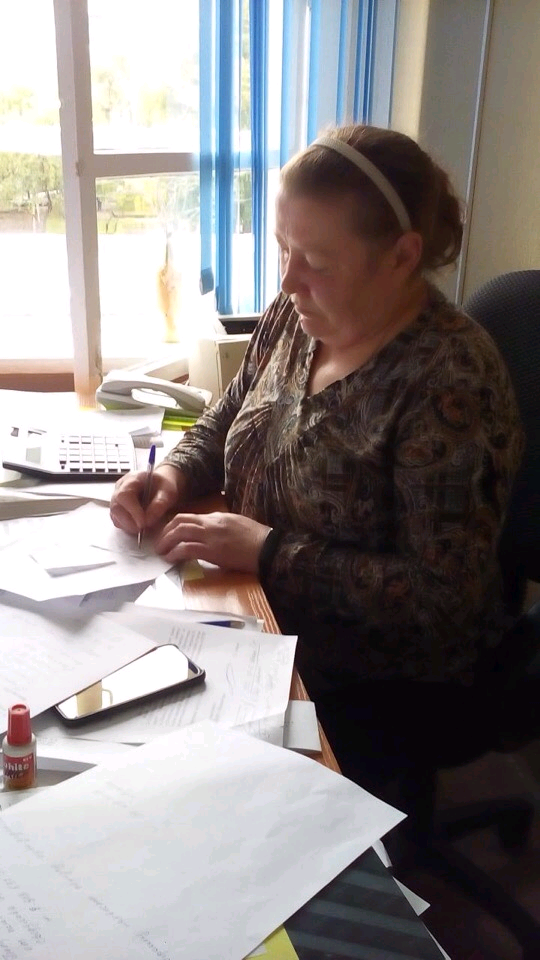 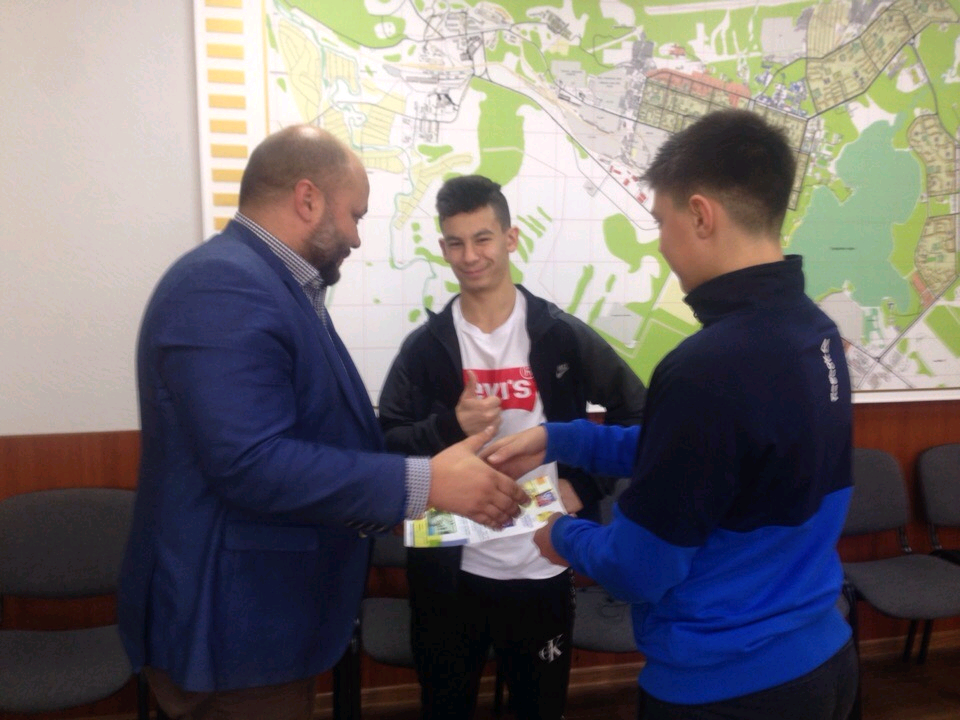 НАШИ УСПЕХИ
Нашли 3 социальных партнёров 
Покрасили мусорные баки, лавочки, игровую площадку. 
Сделали надписи на заборах с мусорными баками :
 «Наш любимый дворик», «У нас чистый двор».
 Провели субботник на территории двора.
 Провели программу «Праздника двора» для 40 детей микрорайона 
и 33 воспитанников детского дома.
 Опубликовали 7 информационных постов в социальных сетях.
В реализации проекта приняли участие 44 воспитанника детского дома,
 40 детей микрорайона.
Приняли участие во Всероссийской акции «Щедрый вторник».
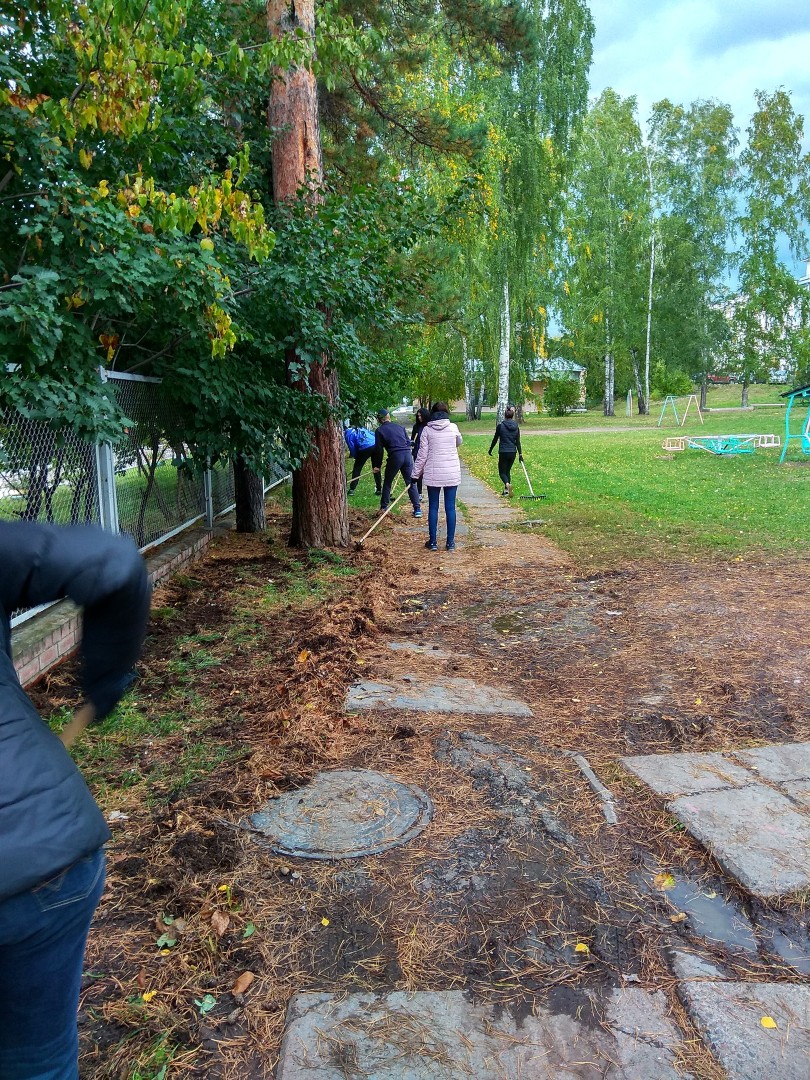 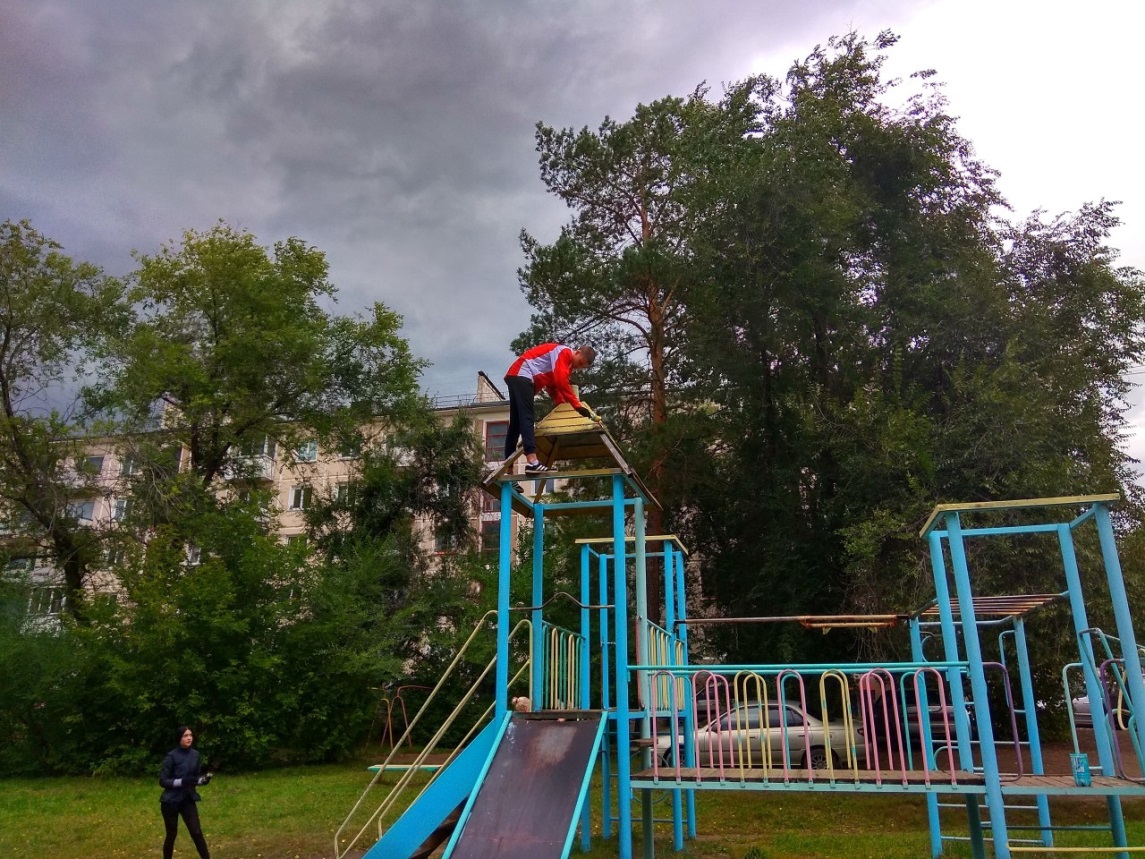 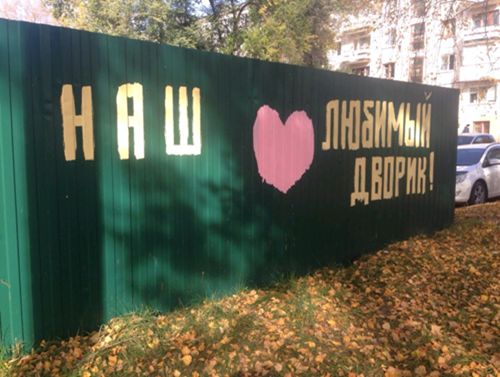 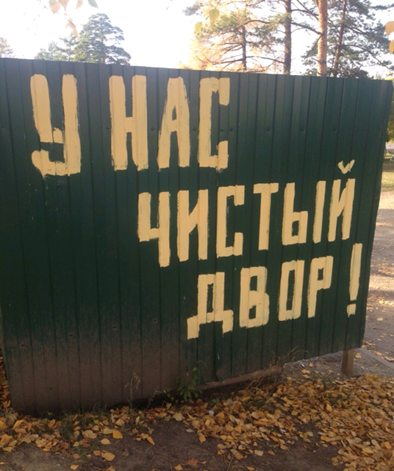 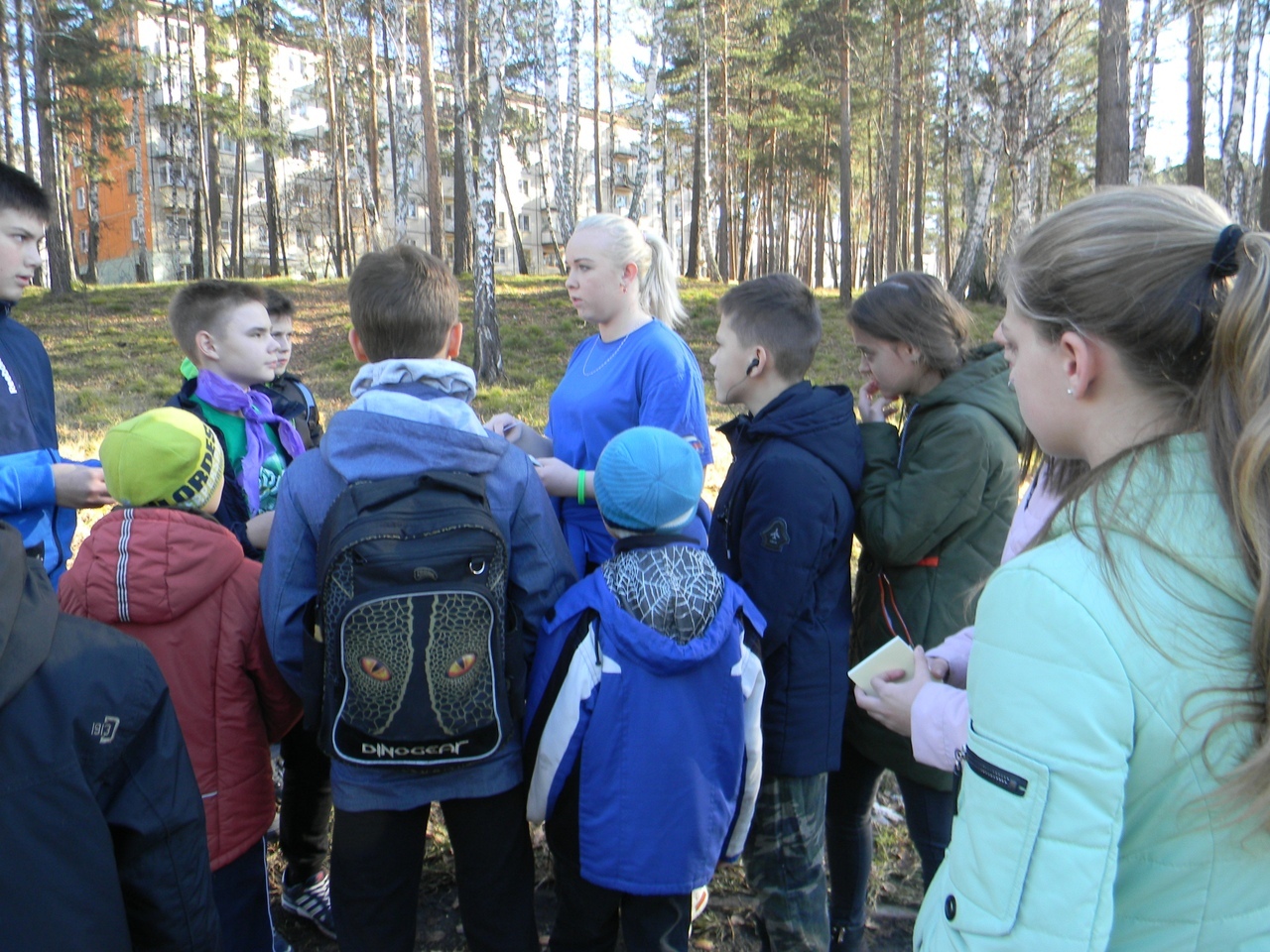 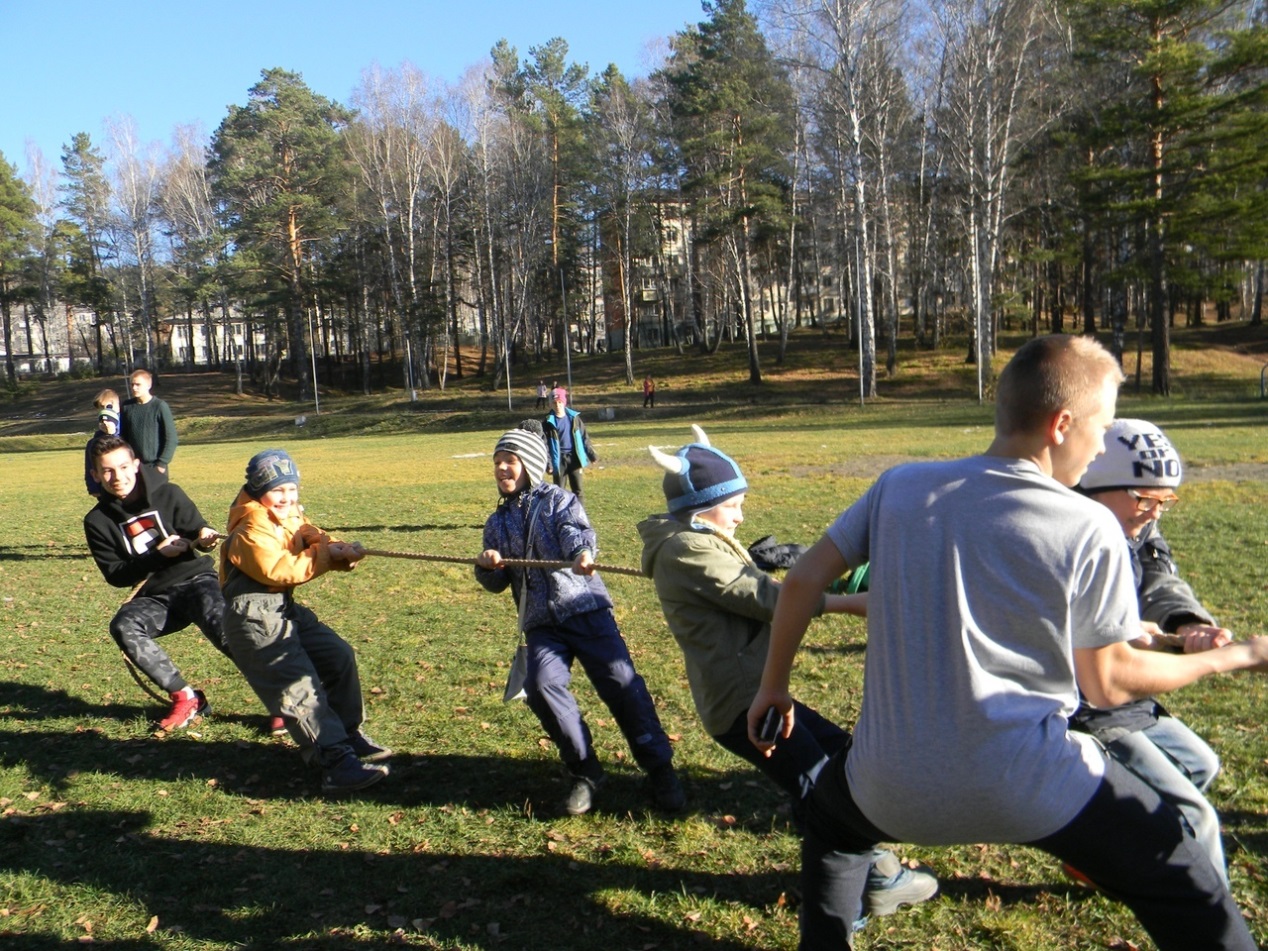 Уроки:
Говорить очень легко, делать и получать результаты довольно сложно
 
 Важно уметь выстраивать отношения с социальными партнерами

Без помощи партнеров любую деятельность осуществить 
    проблематично

Социальных партнеров нужно уметь благодарить

Работать в  дружной команде - значит получать качественные результаты

Очень важно ладить с людьми на любом этапе общего дела

 В жизни важно иметь реальные цели, двигаться к ним по-настоящему
Дальнейшее развитие проекта
В летний период продолжить благоустраивать территорию двора по ул.Восточная, 13 г.Железногорск

Раскрасить стену гаража детского дома, которая выходит во двор дома по ул.Восточная, 13 г.Железногорск в стиле street art;

Совместно с социальными партнёрами провести праздник «Красивая стена».
СПАСИБО ЗА ВНИМАНИЕ!